FARMA PONY
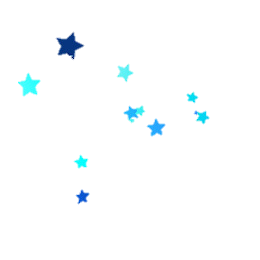 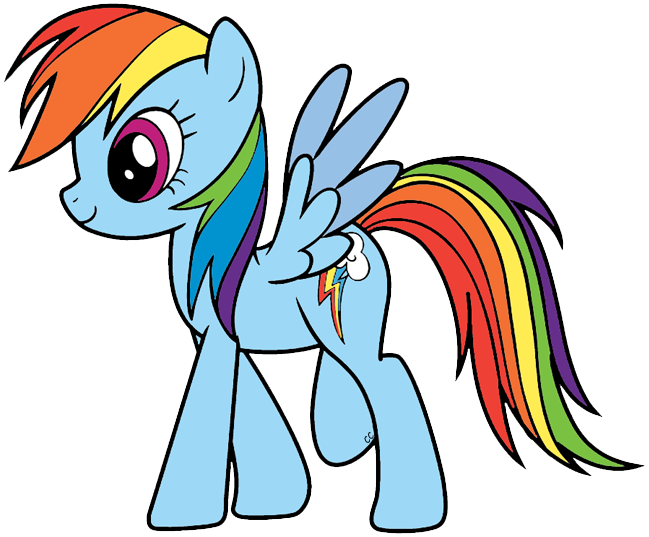 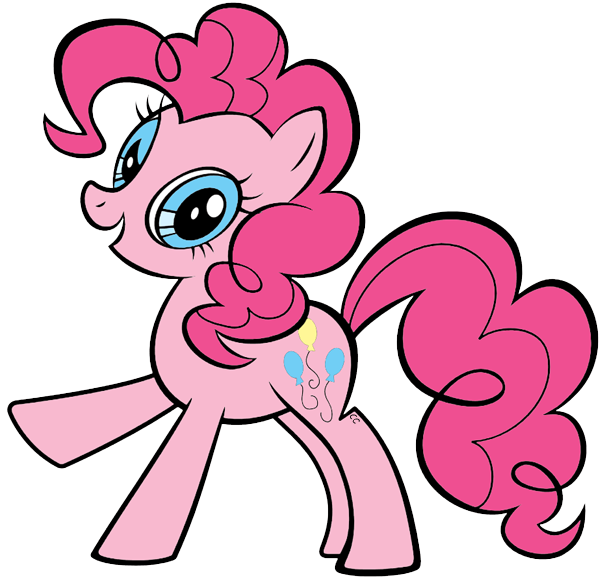 04.10.2018 r. 
Grupy: Misie i Słowiki
4 października grupy Misie i Słowiki spędziły dzień na Farmie Pony. Miejsce te pozwoliło dzieciom doświadczyć jak wygląda życia wśród różnorodnych zwierząt. Spotkaliśmy kozy, kucyki, lamę, a także kotka, pieska i wiele innych zwierzątek. 
Dzieciom zaplanowano również czas w salach zabawach. Bawiliśmy się wśród różnorodnych zabawek, a nawet kręciliśmy się na karuzeli. 
Kiedy zgłodnieliśmy zaproszono nas na kiełbaski z grilla, a po zjedzeniu czekała nas przejażdżka kucykami. 
W między czasie dzieci miały okazje przejechać się pojazdem żandarmerii wojskowej, wozem strażackim oraz ambulansem.
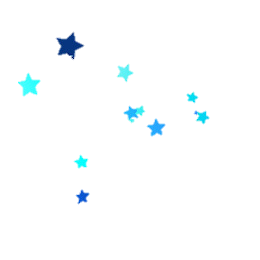 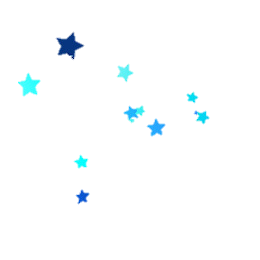 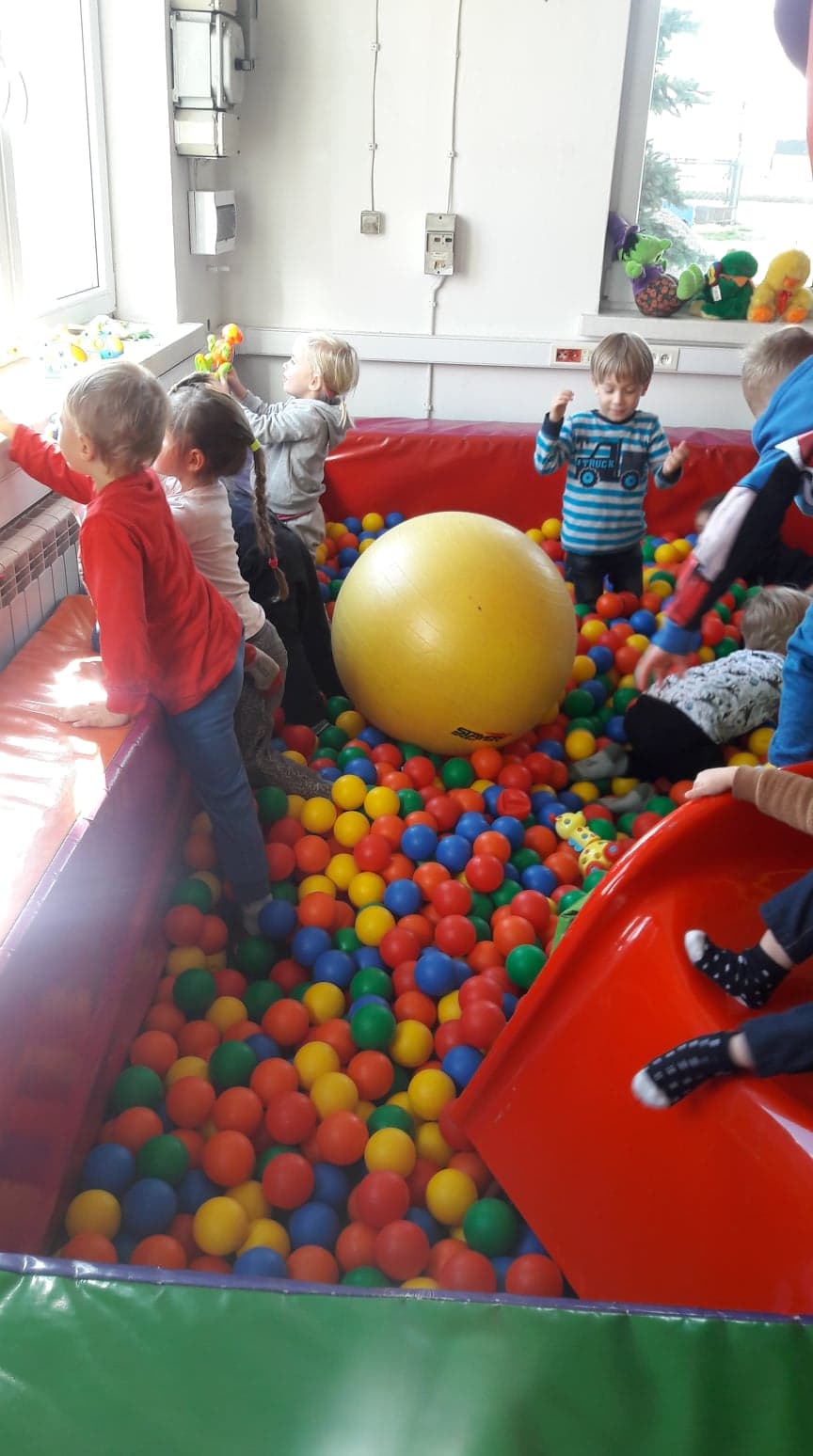 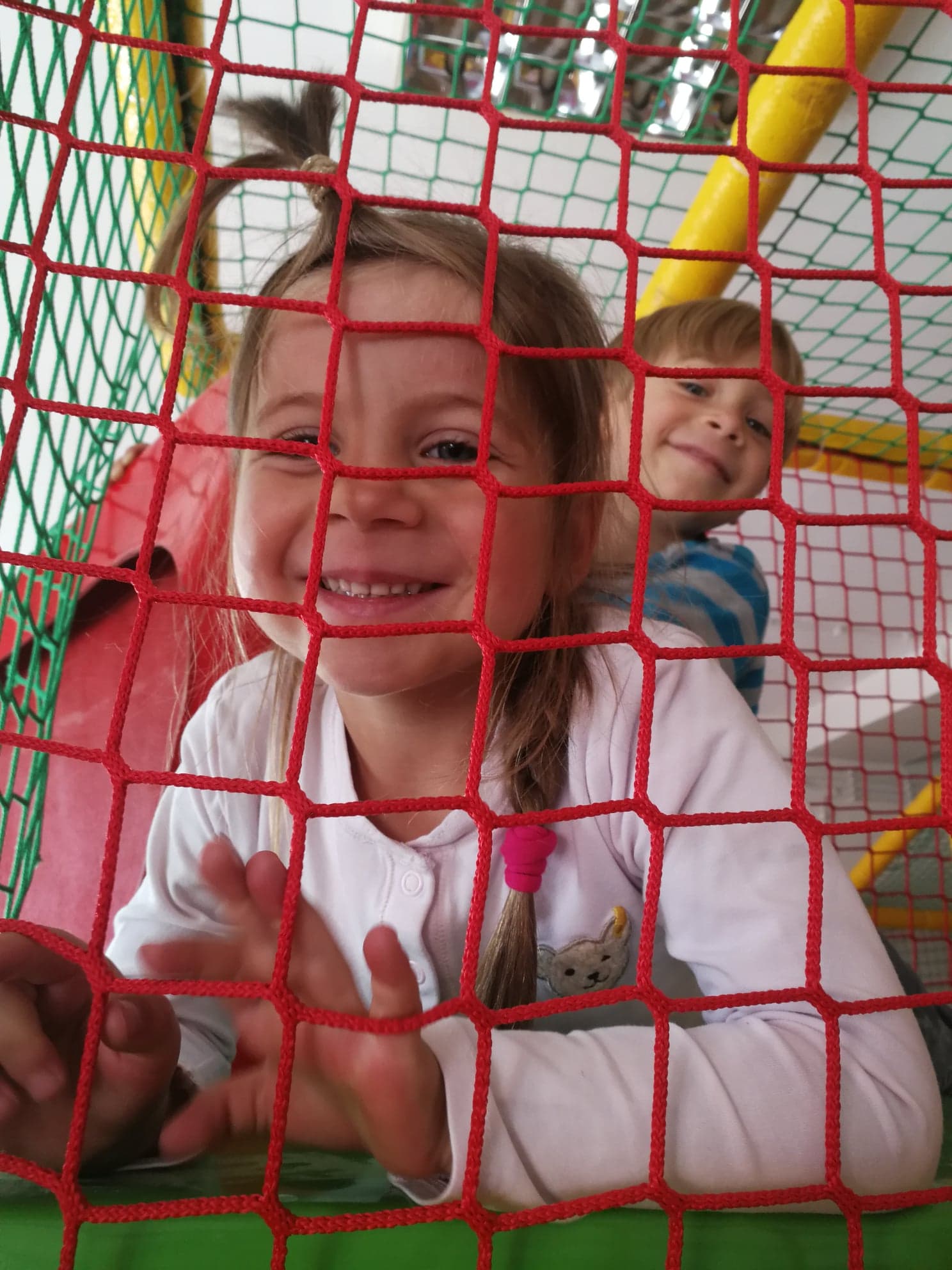 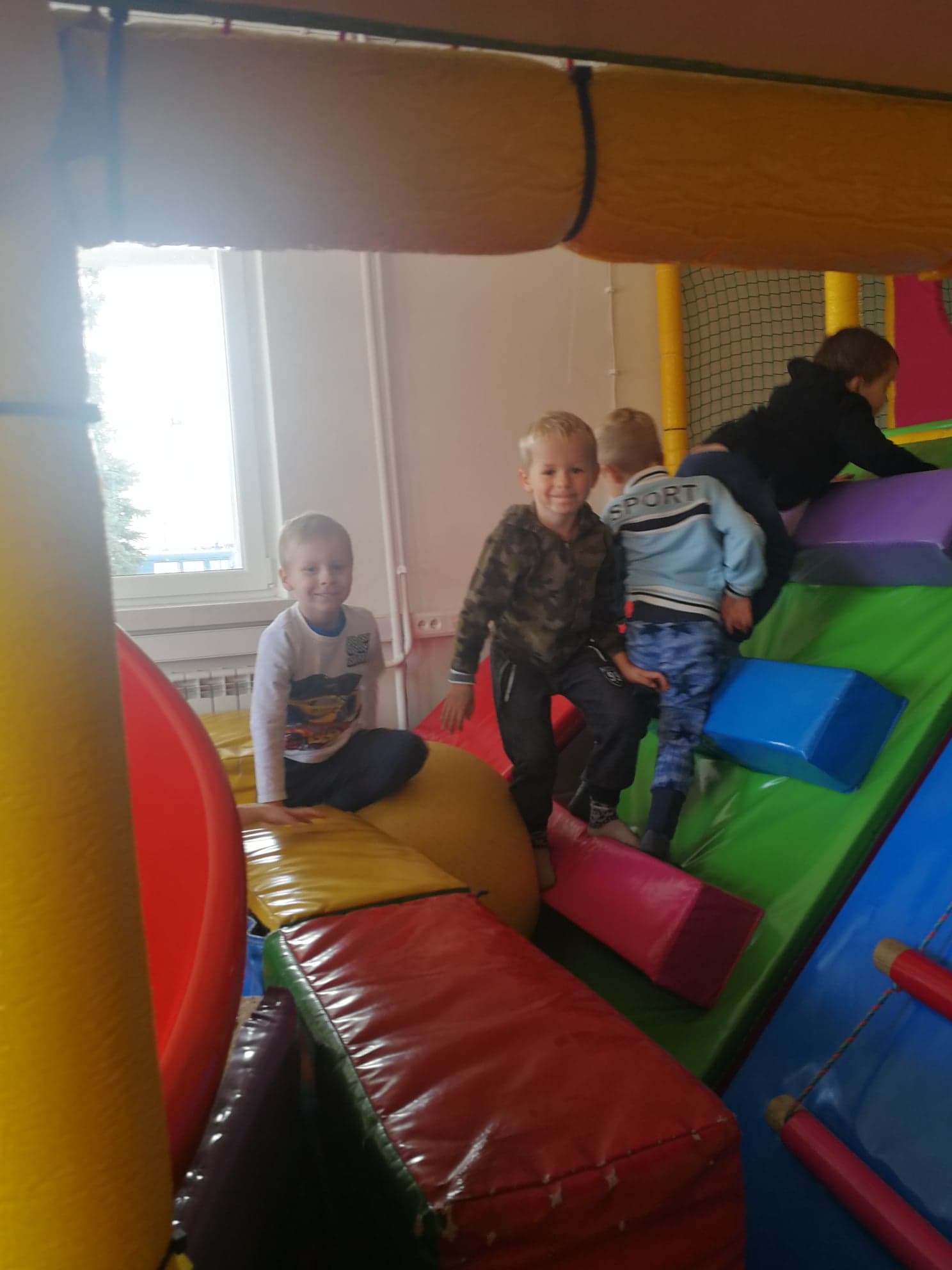 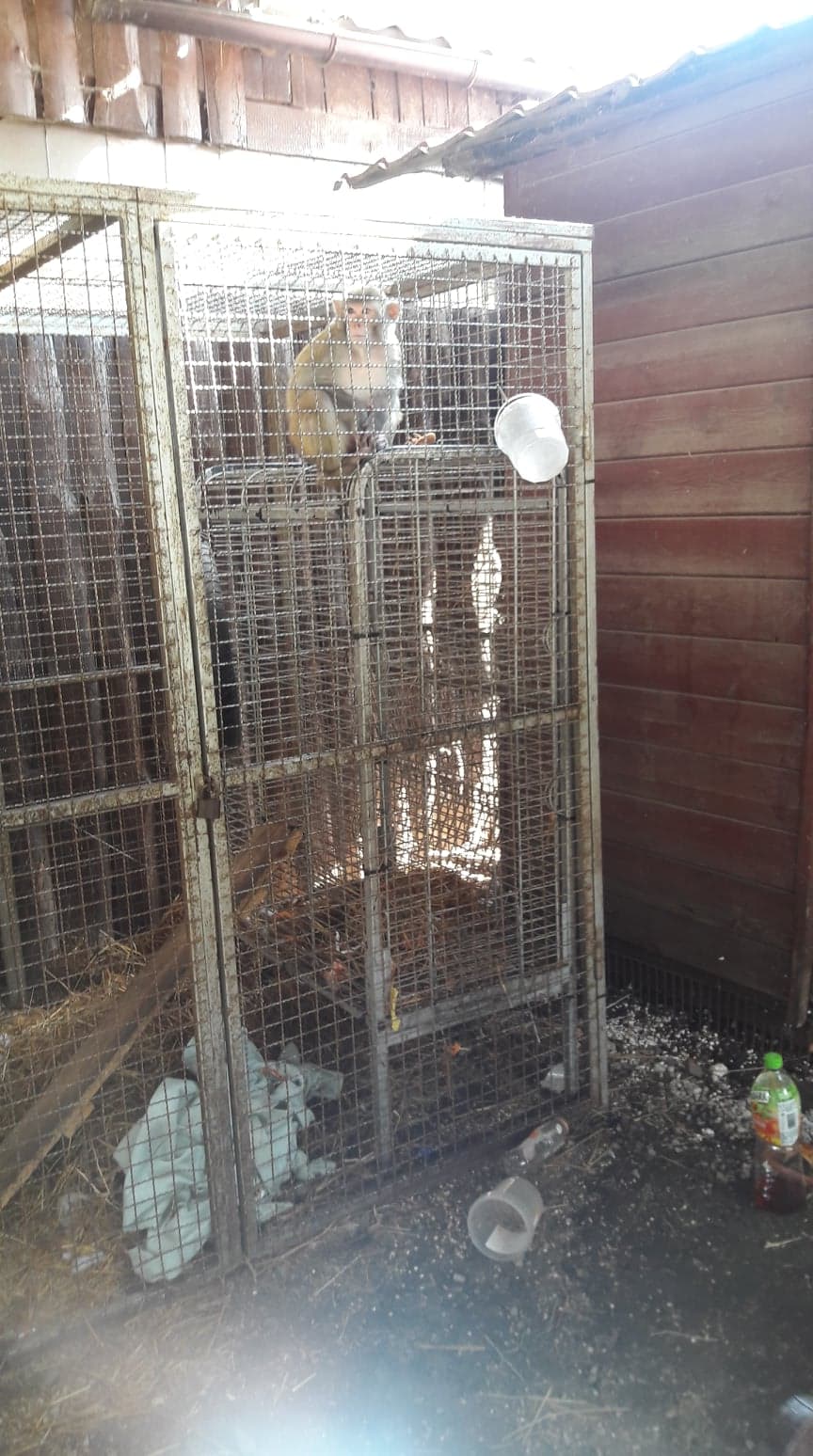 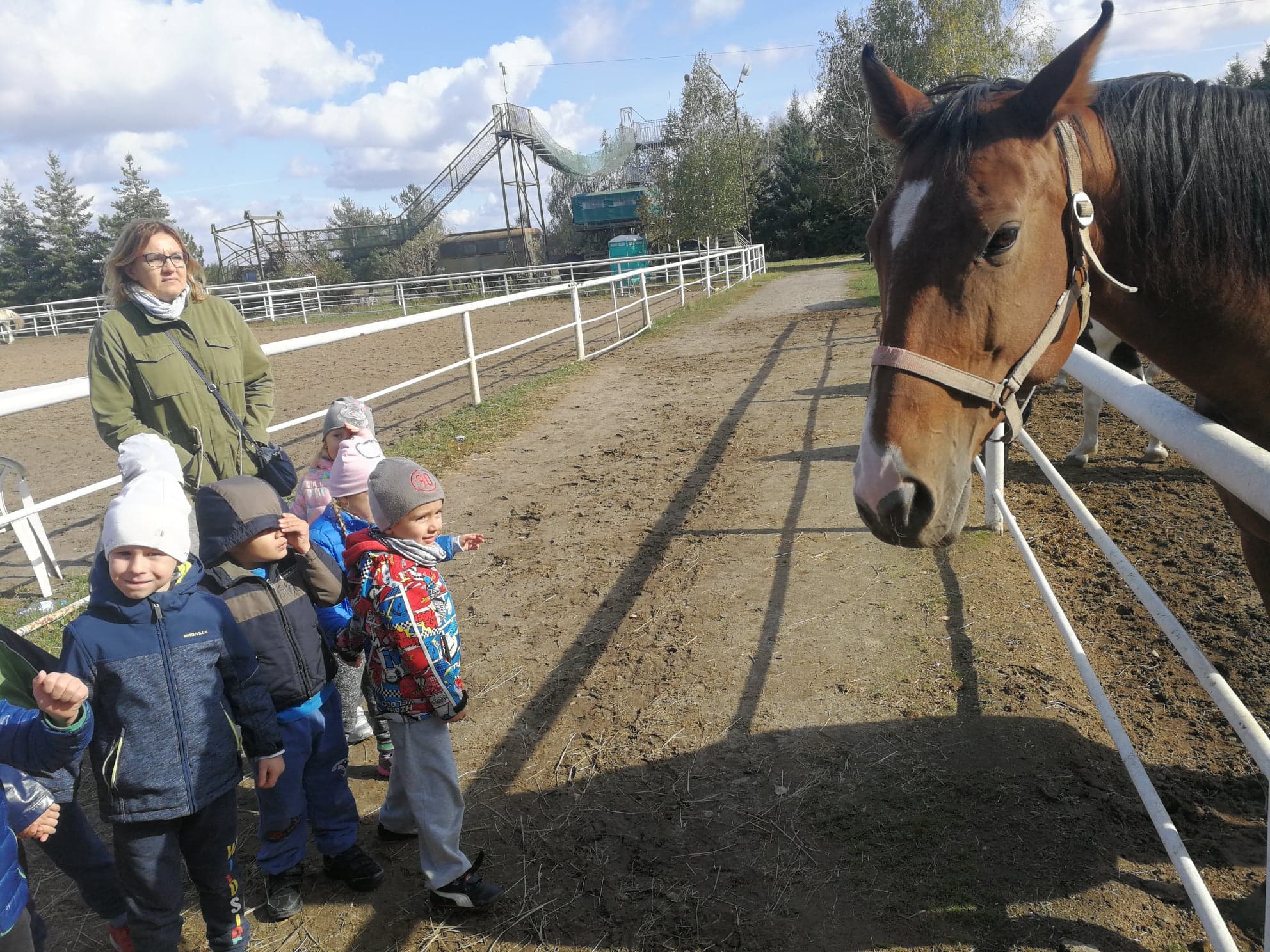 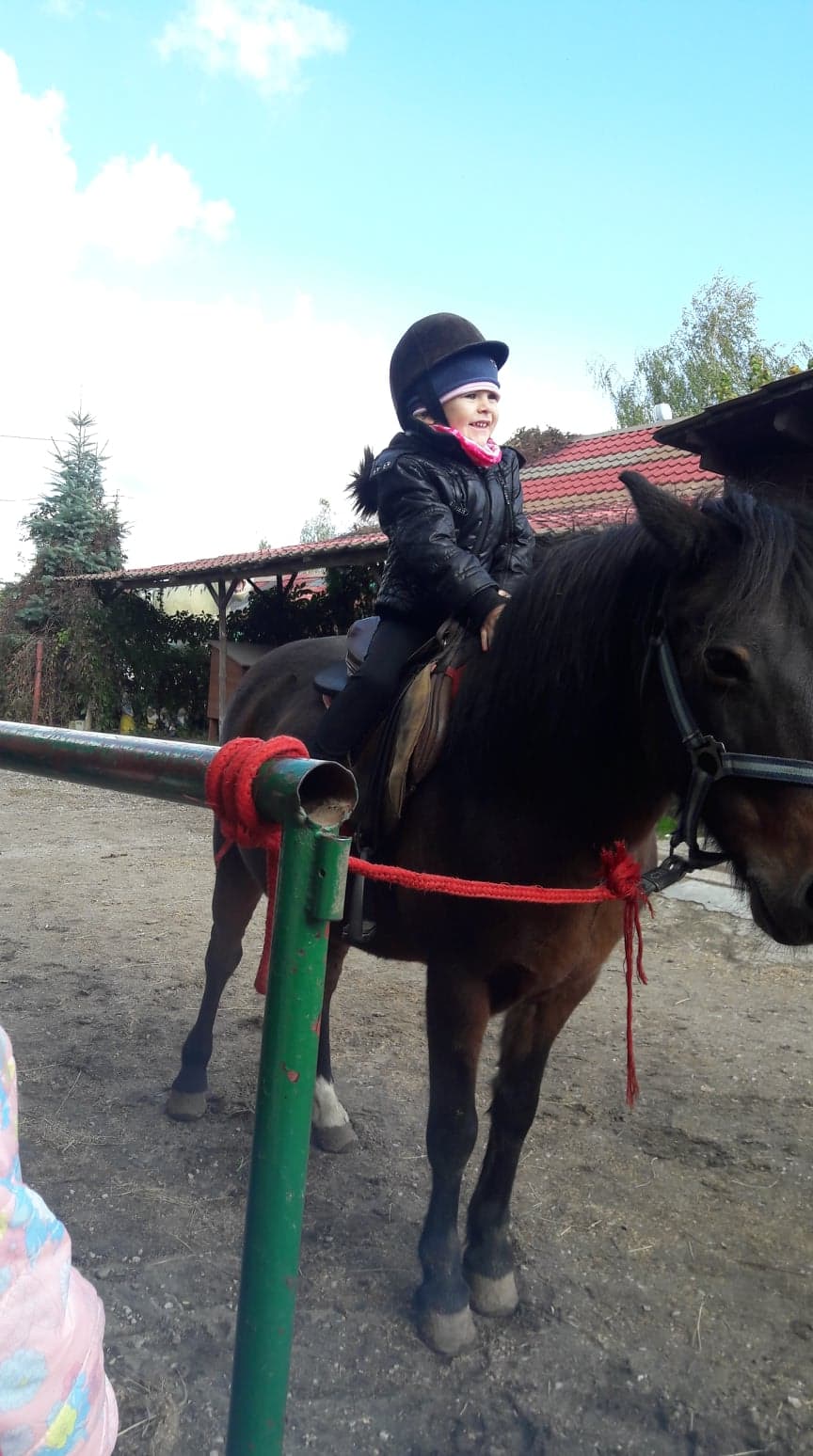 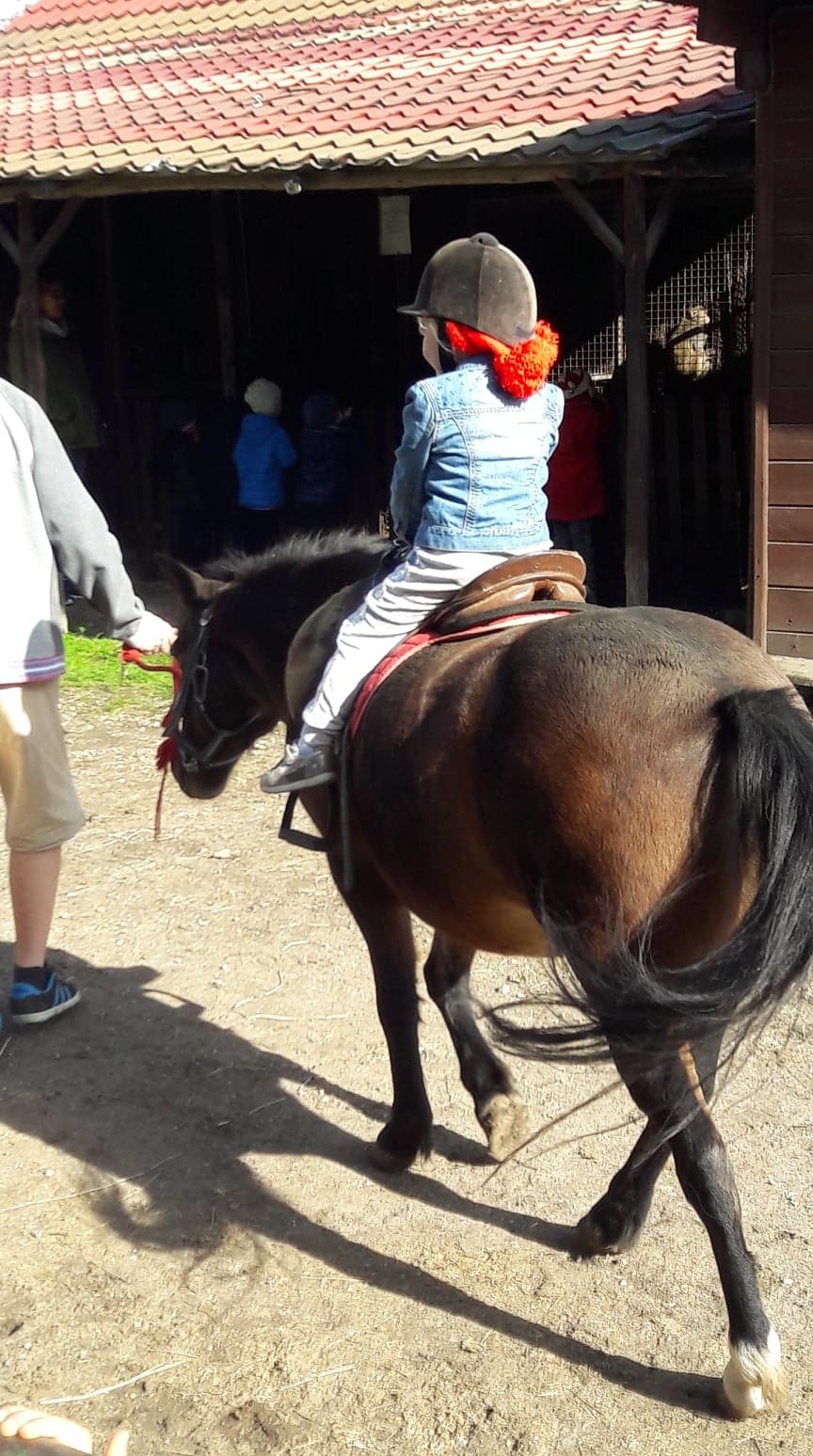 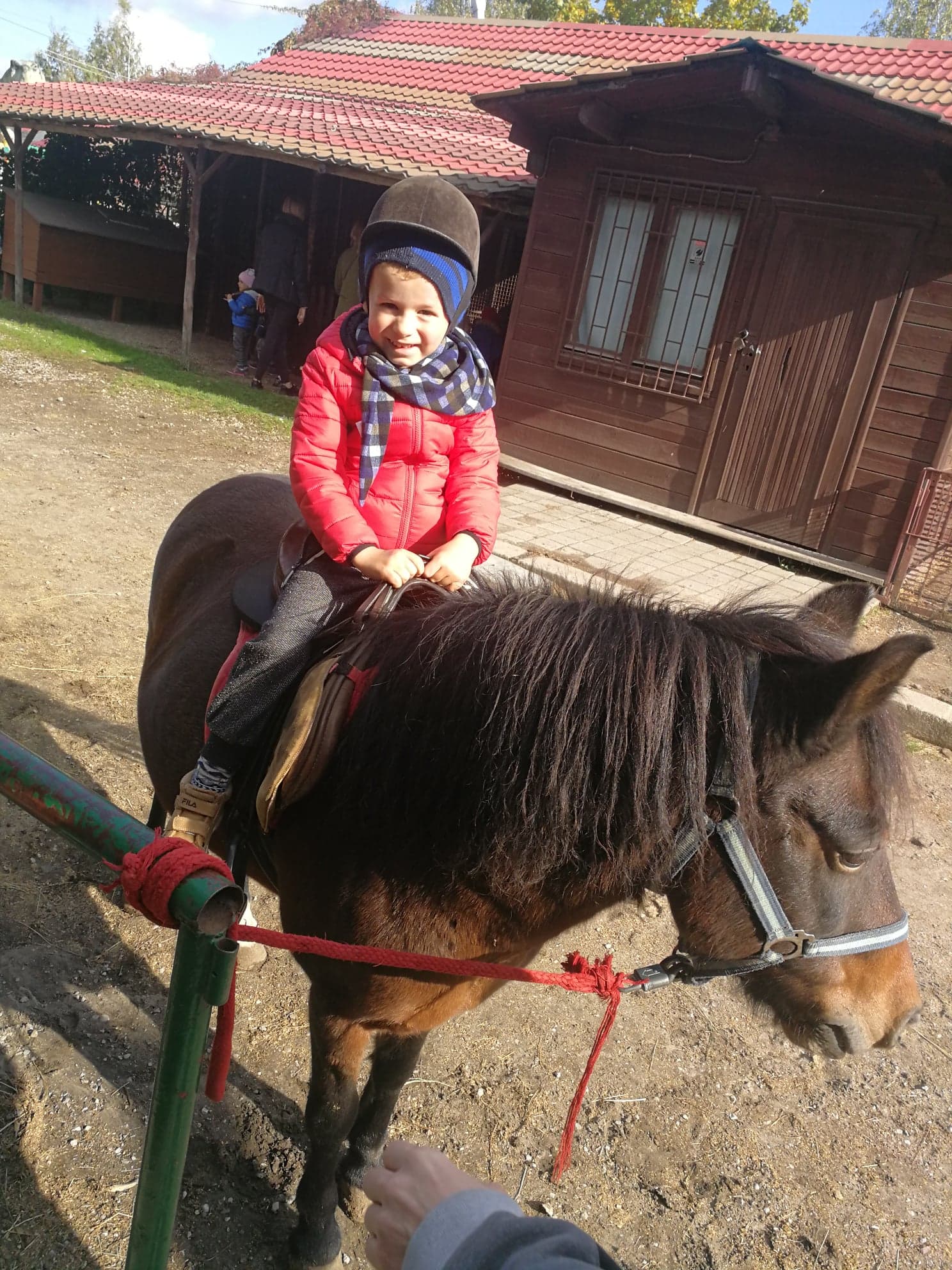 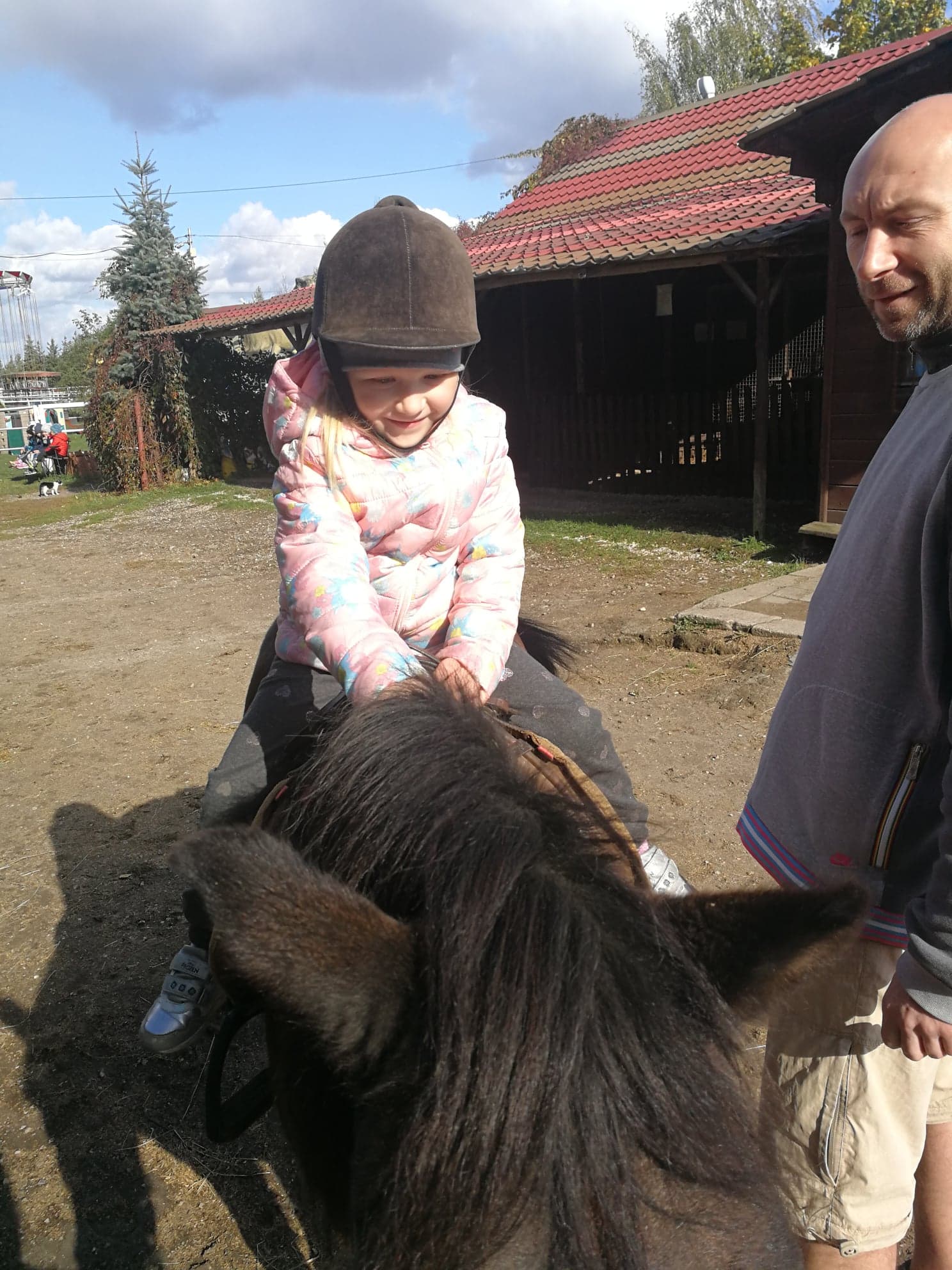 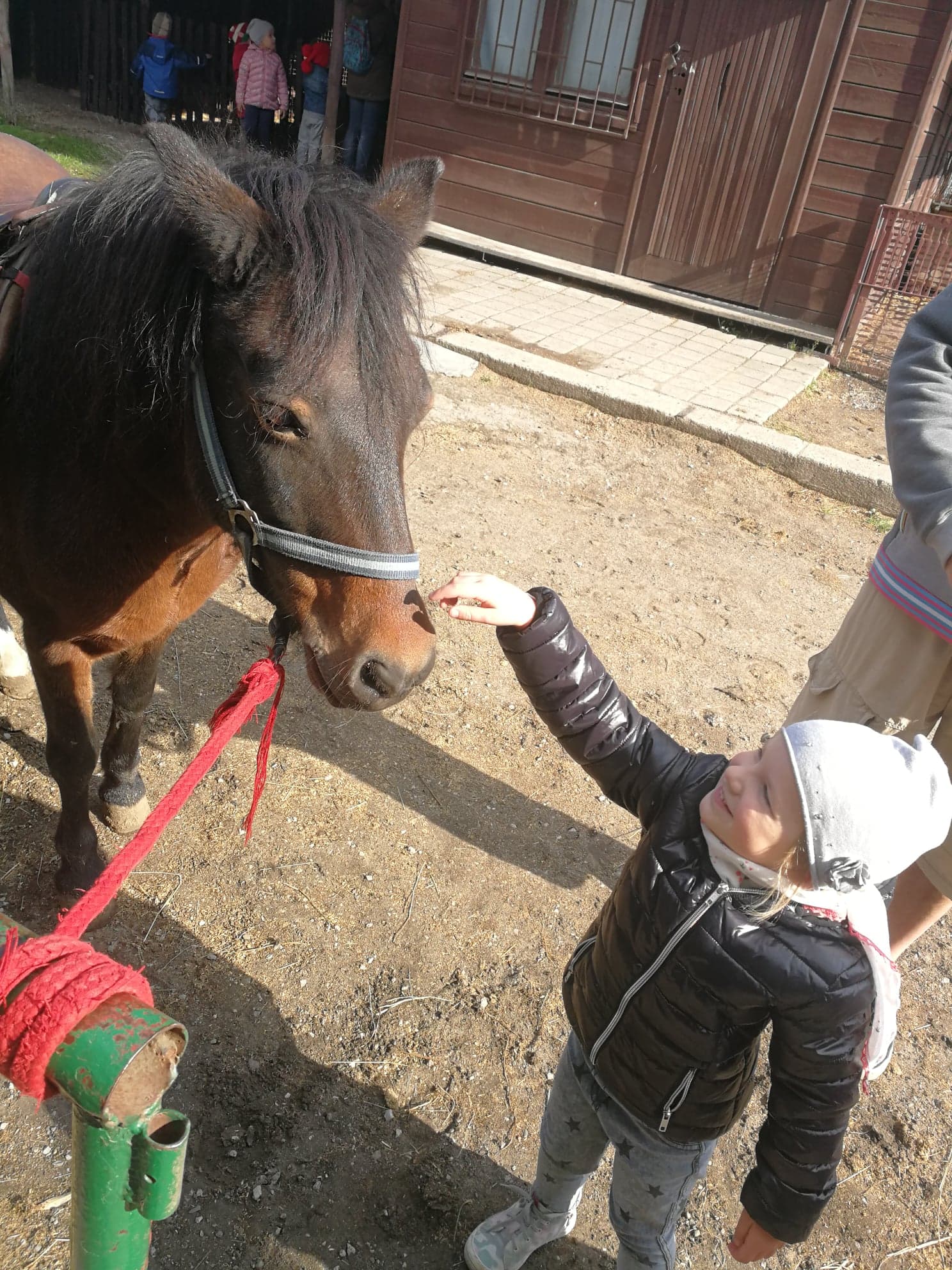 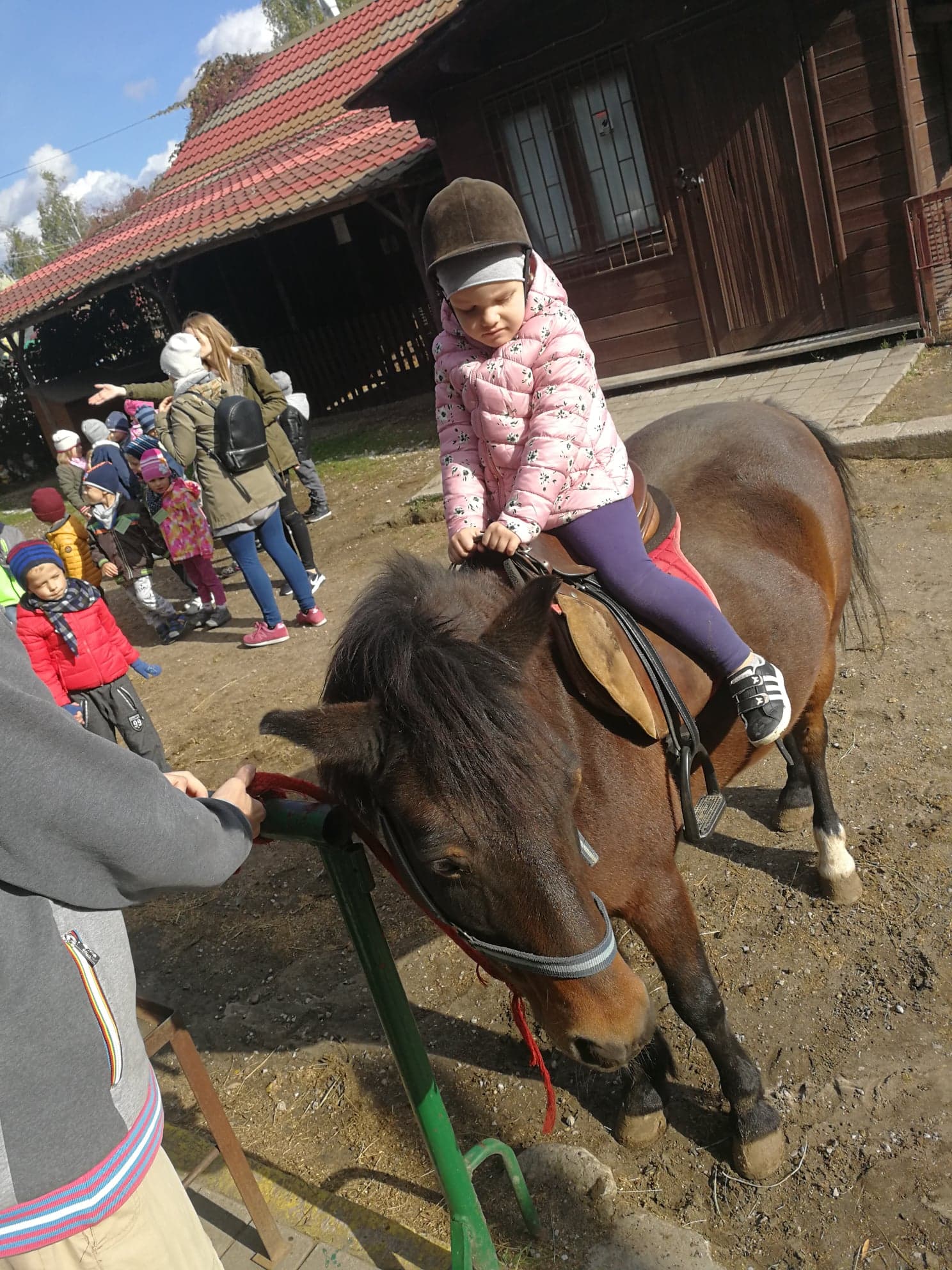 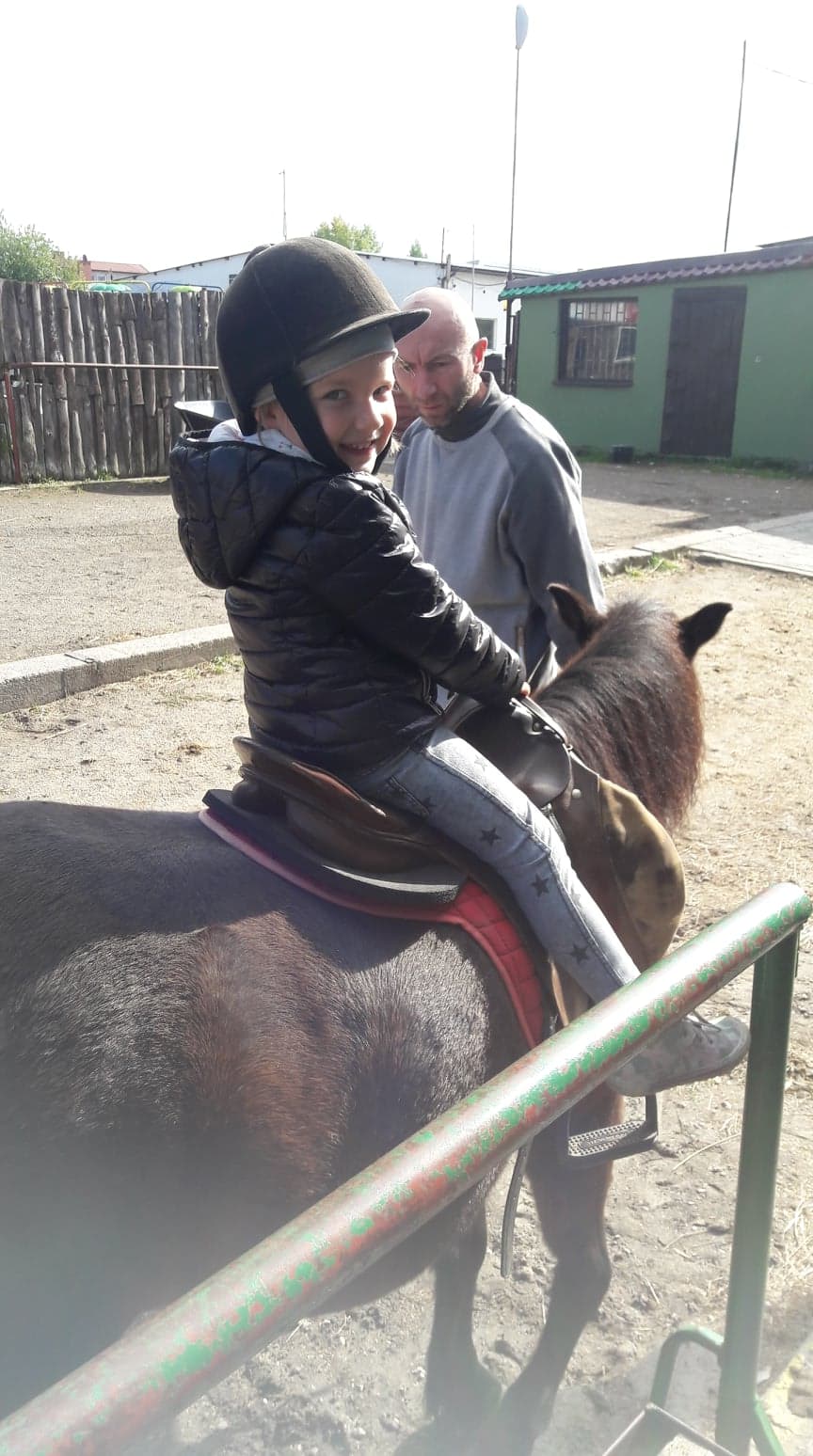 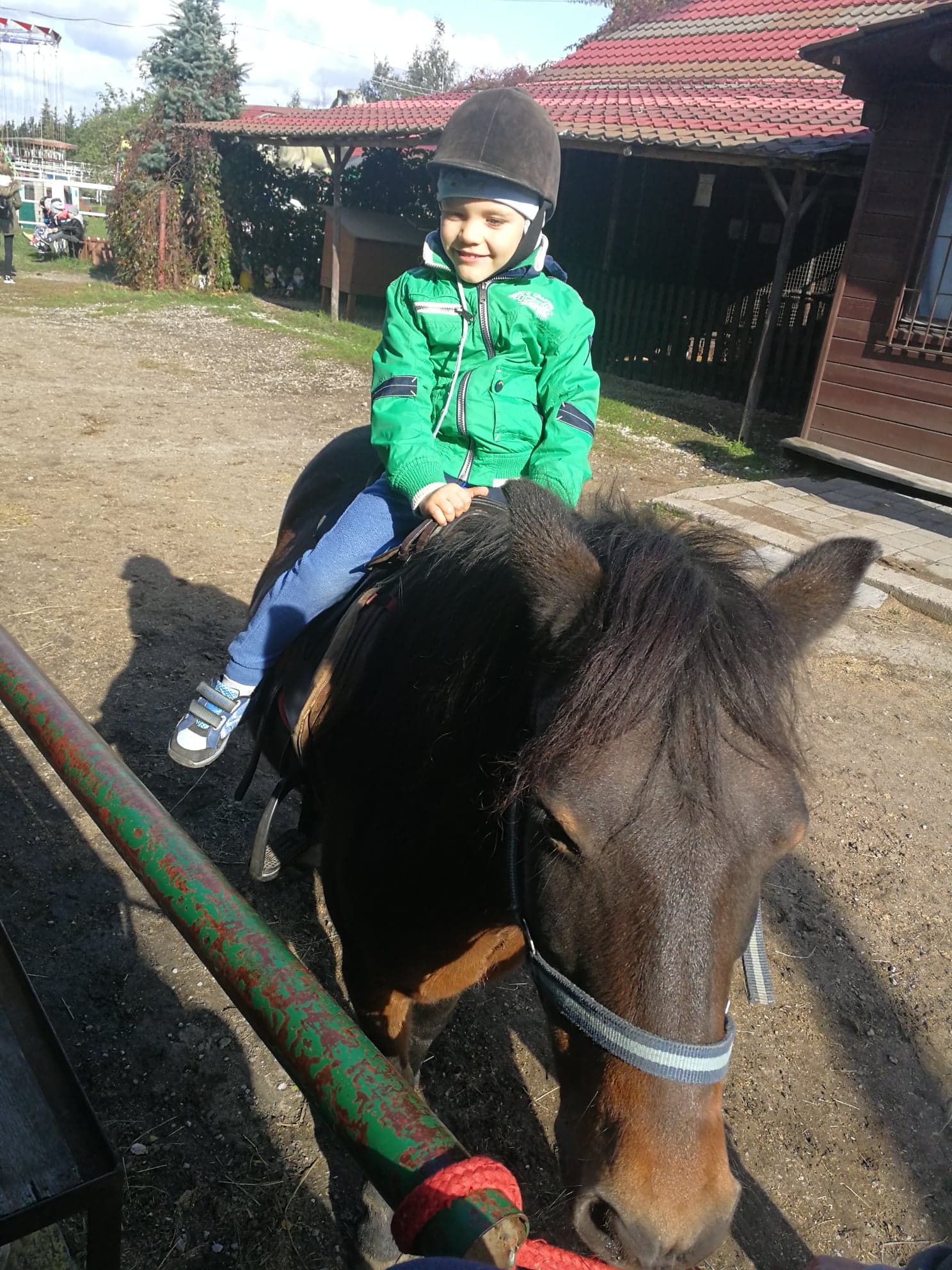 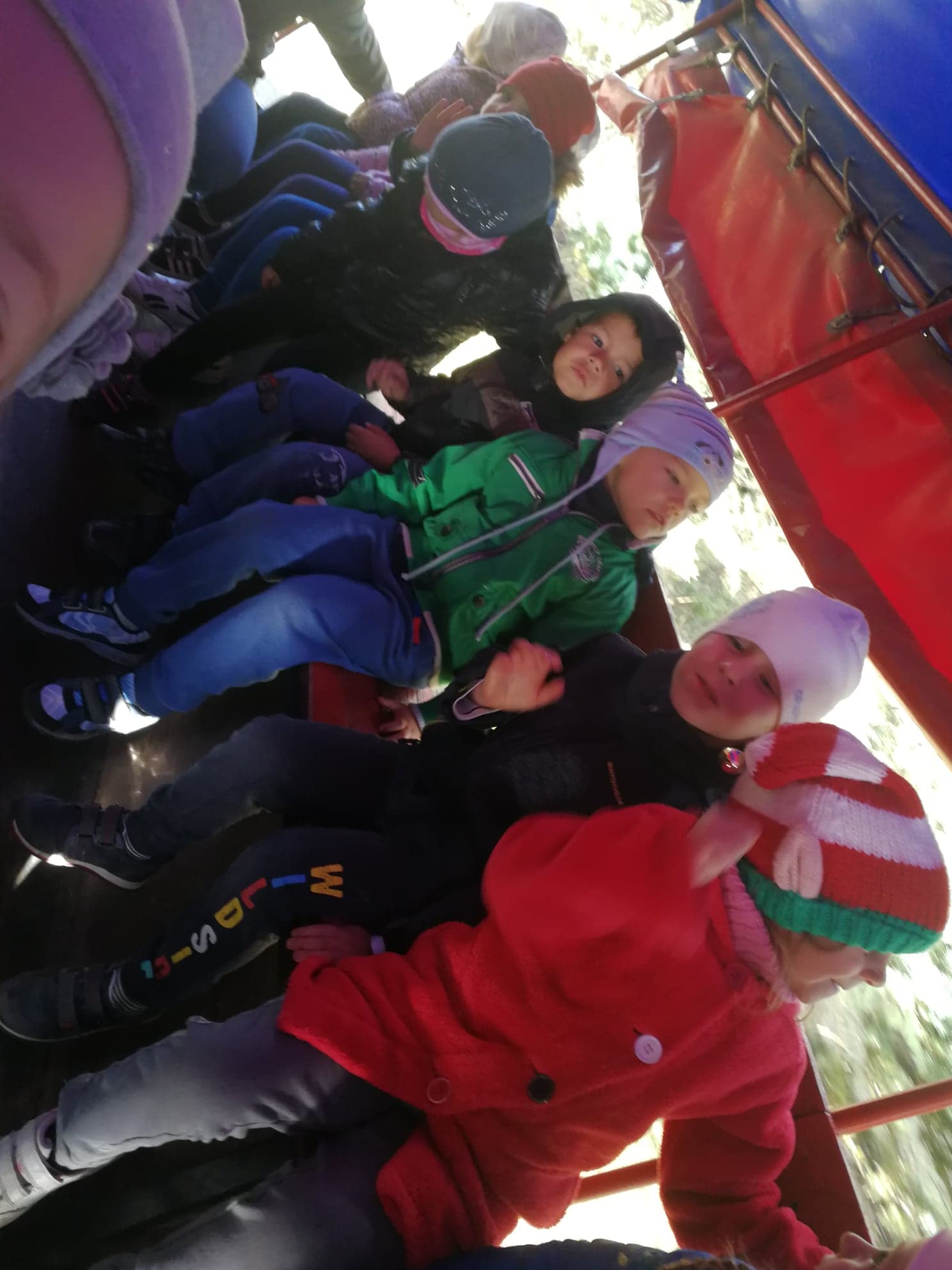 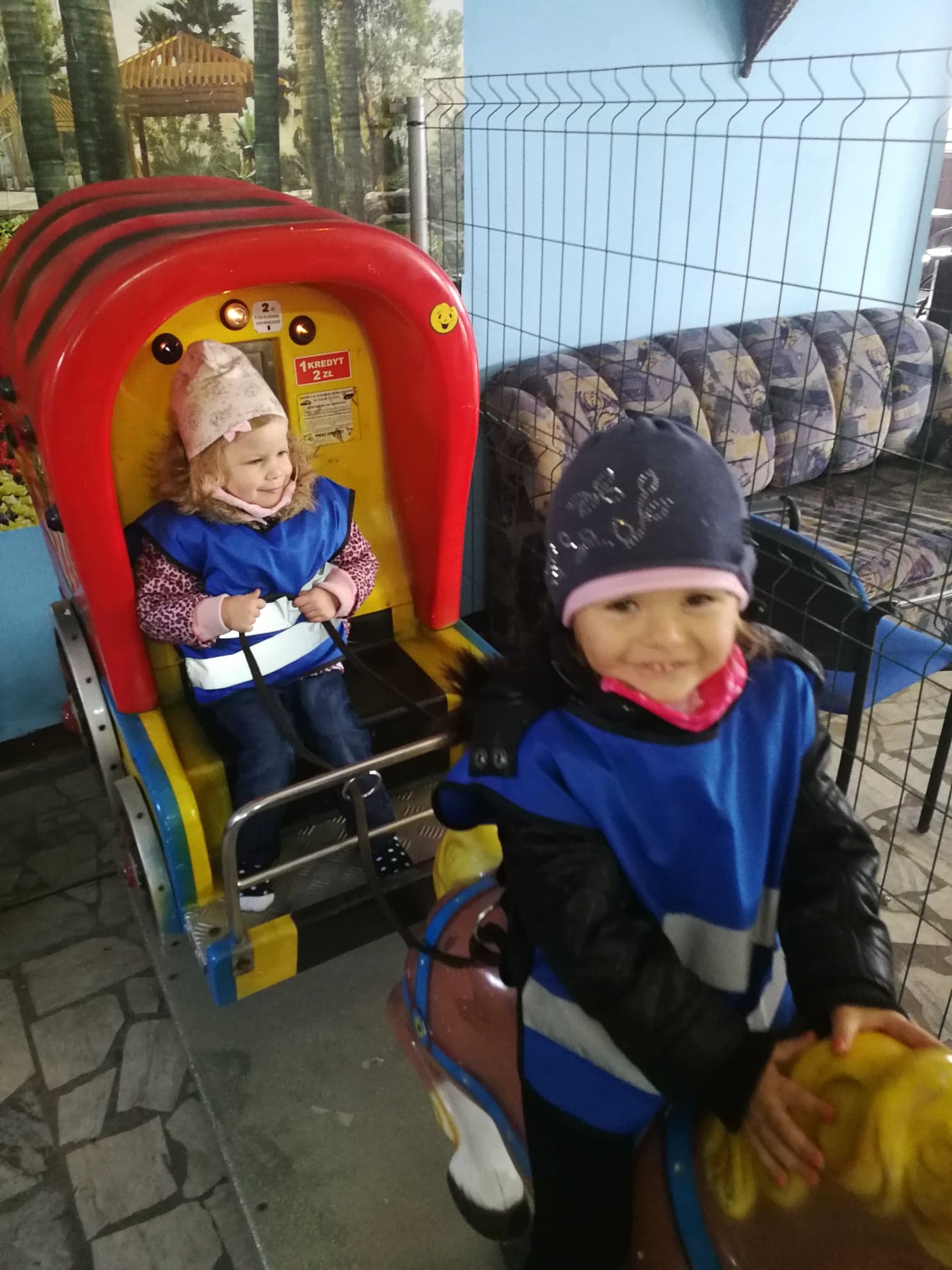